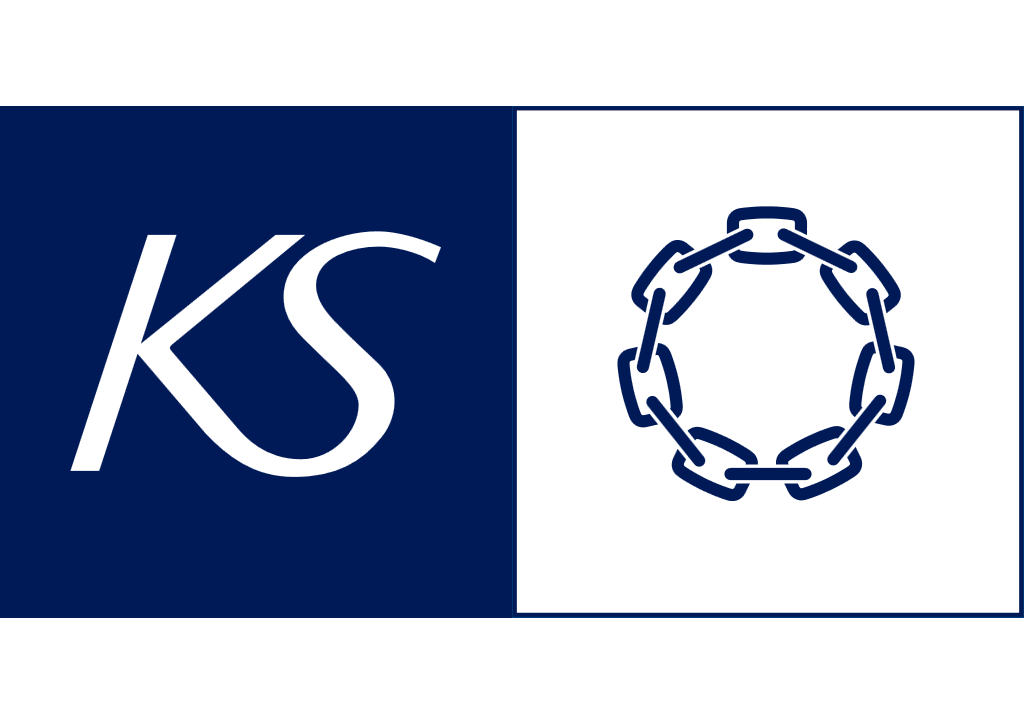 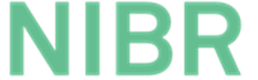 Regionalisering av kulturpolitikken
Dato         Navn
Regionreform og kulturpolitikk
Regionreform 
Ikke bare ”større fylker”
Vektlegging av strategisk funksjon: Samfunnsutvikling. Se politikk på ulke områder i sammenheng
Kulturpolitikk
Lite systematikk i oppgavefordeling (utenom kulturminner og idrett)
Fylkene lite sentrale
Samfinansiering med staten om museer og scenekunst
Koordinering av ”den kulturelle skolesekken”
Mangler arenaer for dialog
Mellom forvaltningsnivåene
Mellom kulturaktørene og politikere og forvaltere
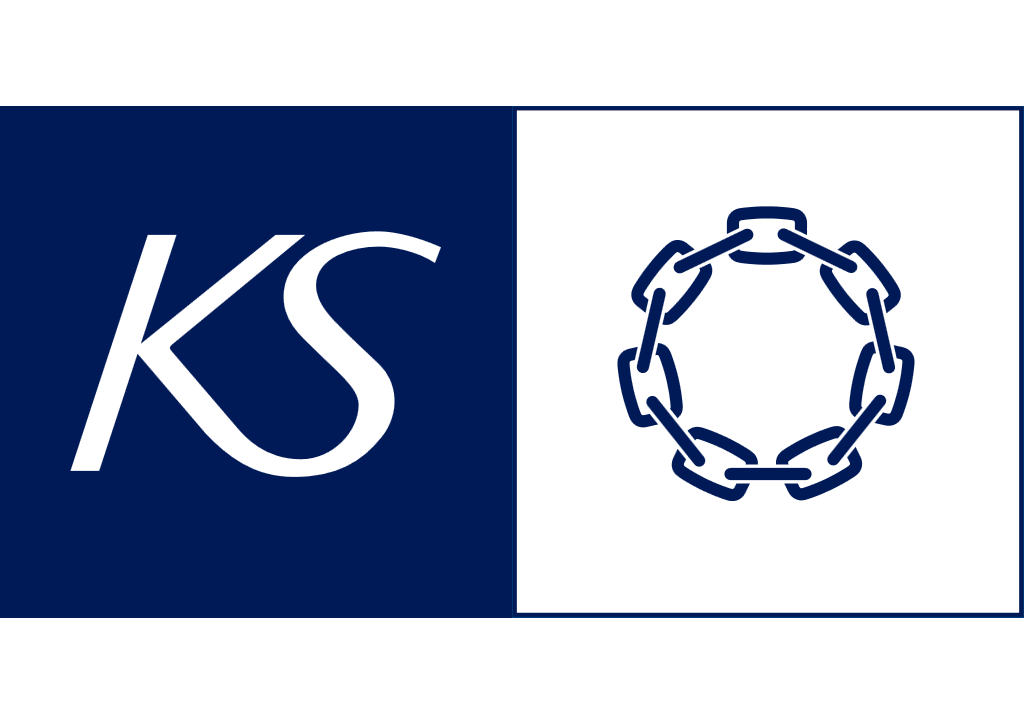 Regionalisering: Mål og modell
Stimulere lokaldemokrati og interesse for kulturpolitikk
Ikke svekke oppfyllelse av nasjonale kulturpolitiske mål
Innebærer ”armlengdes avstand” ved tildeling basert på kunstnerisk kvalitet 
Modeller:
”Kultursamverkansmodellen”
Regionale fond
Gjennom frie inntekter
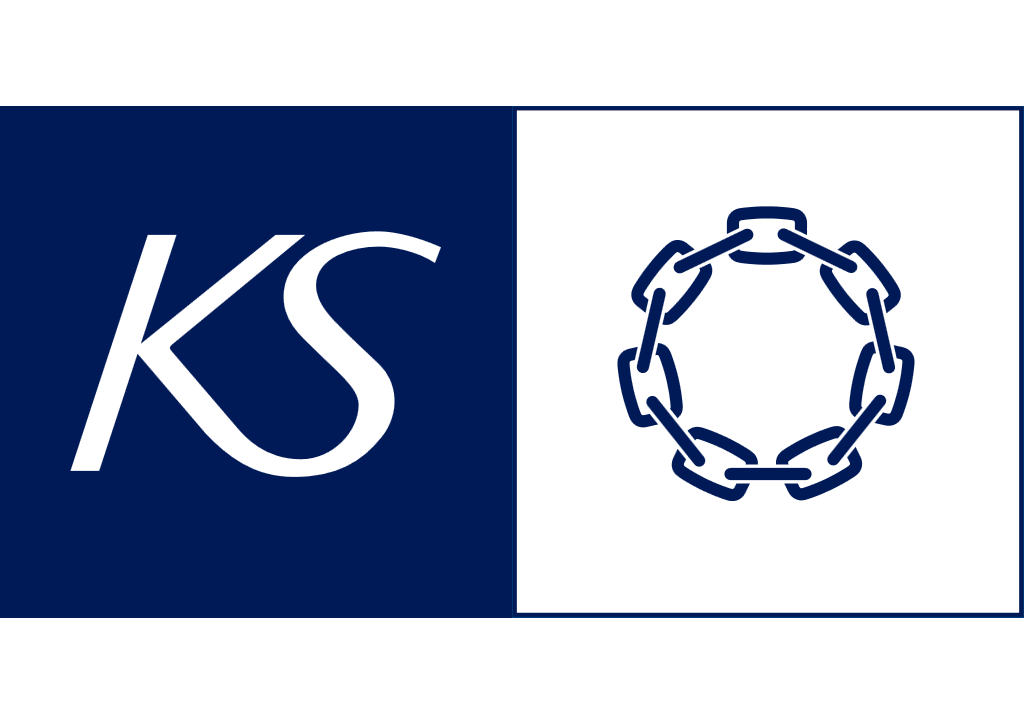 Kultursamverkansmodellen
Regionene fikk ansvar for å forvalte en del statlige tilskudd
Ikke tilskudd til det frie kunst/kulturfeltet
Regionene må utforme treårige kulturplaner
Tildeling av midler fra staten basert på planene 
Bruken av midler er bundet til tiltakene i planene
Omfang av støtte til hver region er basert på historisk fordeling
Erfaringene:
Stimulerer dialog og interessen for kulturpolitikk
Liten effekt på faktisk støtte
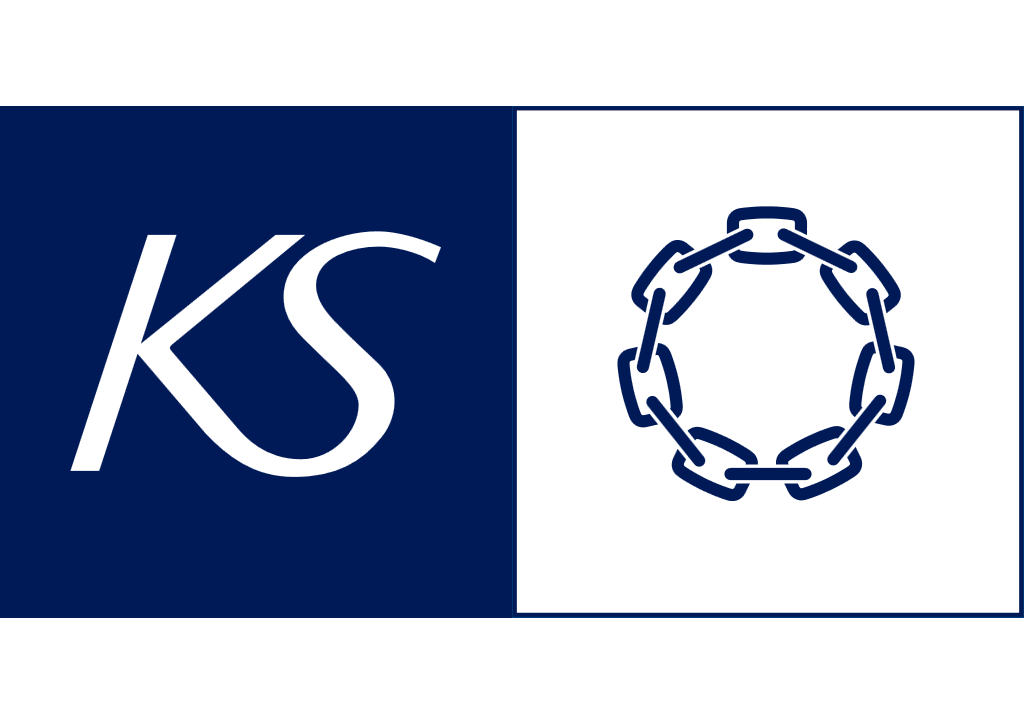 Intervjuene
27 kvalitative intervjuer
5 i statlig forvaltning
3 i fylkesadministrasjon
8 i kulturinstitusjoner
9 i interesseorganisasjoner
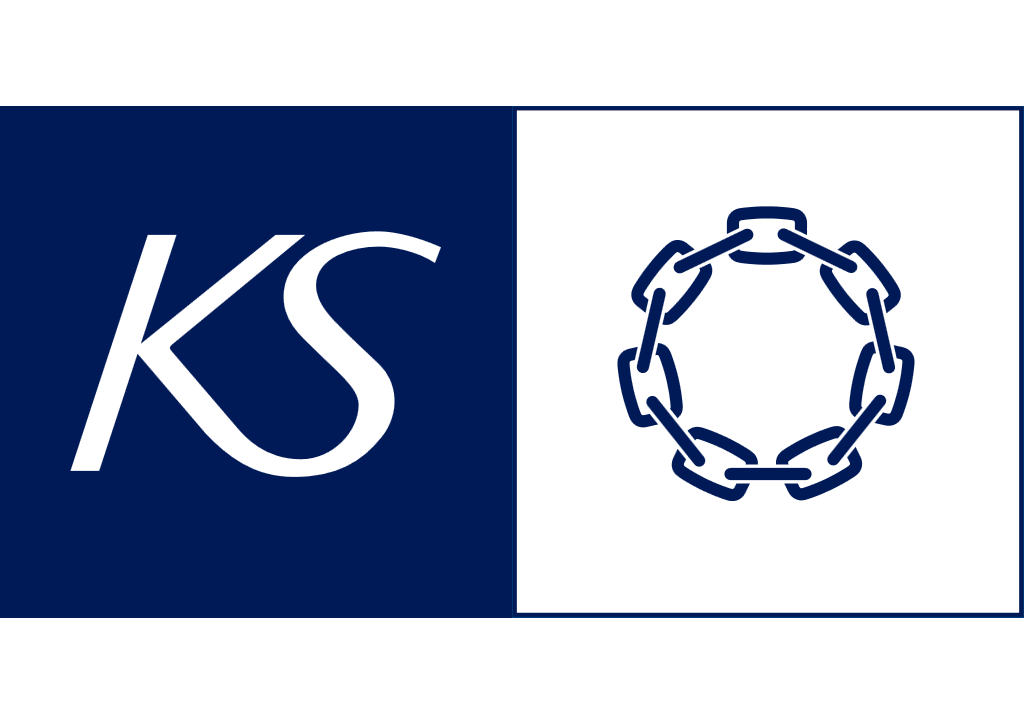 For og imot regionalisering
Fordeler:
Bra med styrking av dialog og strategisk funksjon
Bra at tiltak ses i sammenheng,  også mellom sektorer
Mange mener nærhet gir bedre beslutninger
Gir muligheter for sammenslåing av tiltak
Ulemper:
Behov for nasjonal kulturbygging
For svak kompetanse i regionene
Ikke mulig å skape ”armlengdes avstand”
Andre kriterier enn kunstneriske vil vinne fram
Mer byråkrati hvis man lager regionale varianter av alle nasjonale ordninger
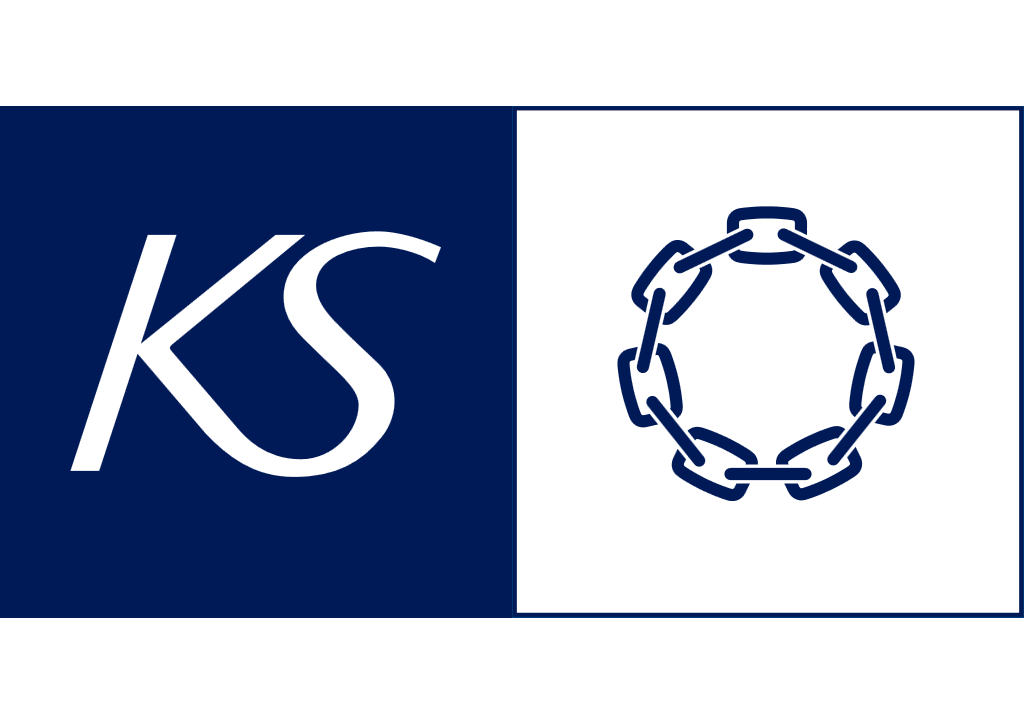 De ulike modellene
Kultursamverkansmodellen
Positivt med kulturplaner
Rigid og regelstyrt? 
Behov for å sikre større handlefrihet for regionene – ansvar for flere tilskudd til kortsiktige tiltak/prosjekter?
Regionale fond
Mest aktuelt for kortsiktige tiltak og når ”armlengdes avstand” er viktig
Mulighet for å slå sammen tilskuddsordninger og koordinering av enkeltbeslutninger
Ikke mulig med armlengdes avstand – for nært
Økte administrasjonskostnader?
Kultur i frie inntekter: Alle skeptiske - kultur vil tape
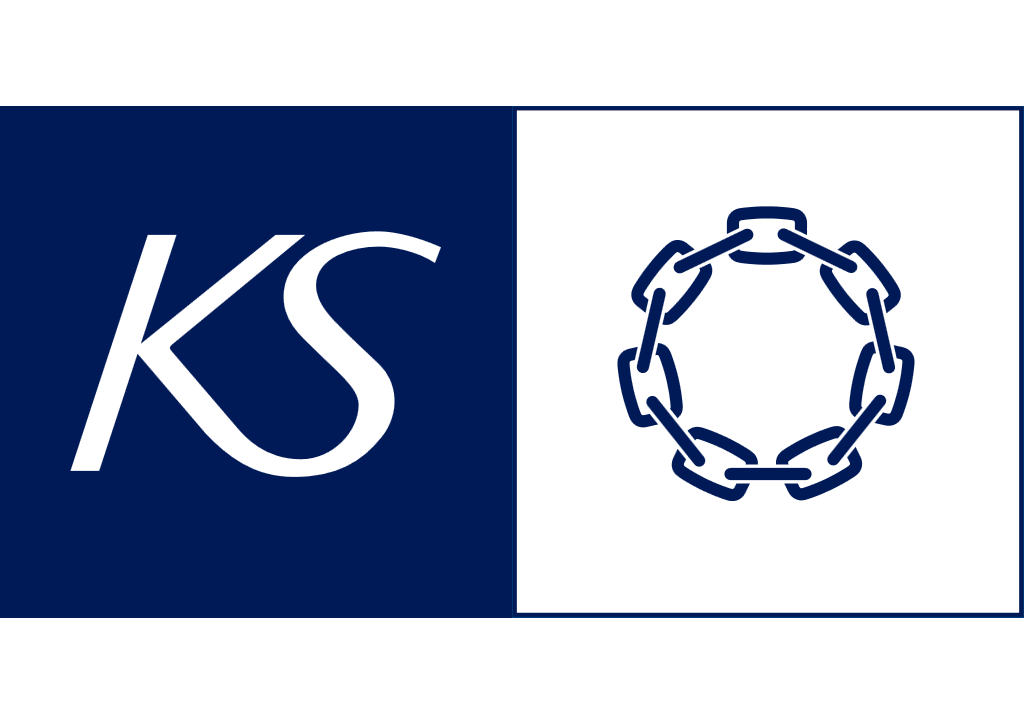 Idrett og kulturminner
Mer systematisk oppgavefordeling
Fylkene har sentrale roller
Idrett: Regionnivået med strategisk funksjon knyttet til anleggsstruktur?
Behov for bedre koordinering av kommunenes planer for anlegg, men idrettskretsene driver planlegging
Kulturminneforvaltning: Alle enkeltsaker til regionene?
Pro: Behov for strategisk funksjon – se kulturminneforvaltning i sammenheng med andre sektortiltak
Pro: Nærhet gir bedre informasjon
Kontra: Hensiktsmessig å bygge opp spesialkompetanse i alle regioner?
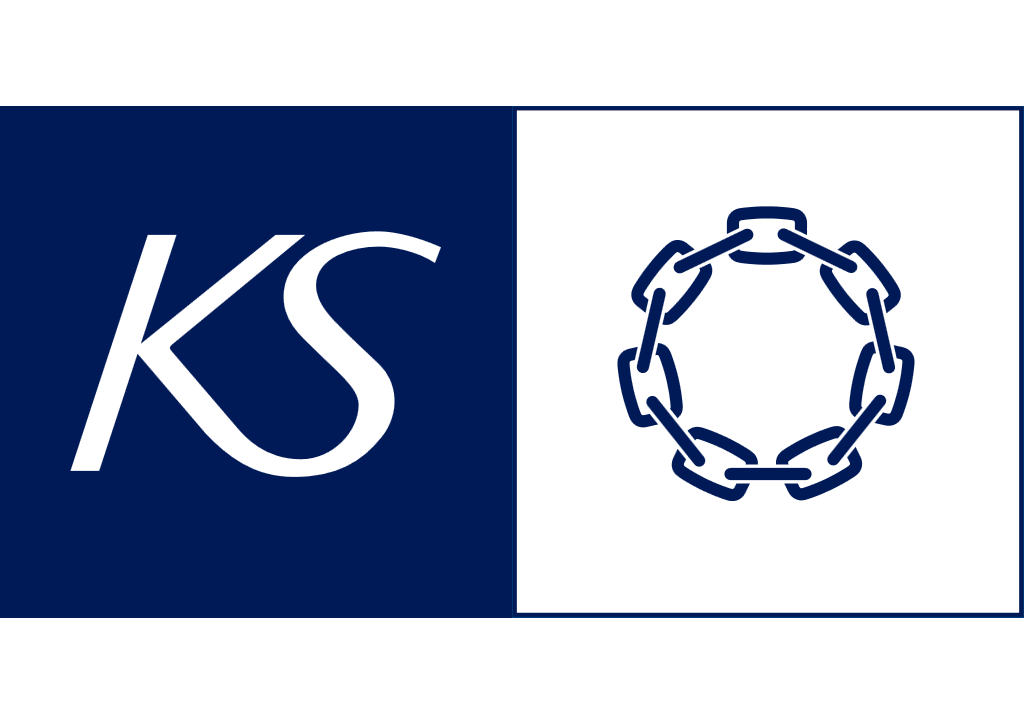